PA197 Secure Network Design
Cryptography aspects in Wireless Sensor Networks
Petr Švenda svenda@fi.muni.cz
Faculty of Informatics, Masaryk University
Lecture overview
Cryptography and key management in WSNs
Approaches and typical issues
Partial compromise and what can be done
Dealing with partially compromised network
Case study: WSNProtectLayer
| PA197 Crypto apects in WSN
2
Network operation
Initial deployment
key update
message routing …
link key setup
message routing …
nodes authentication
link key setup
neighbors discovery
new to old nodes 
authentication
physical deployment
key pre-distribution
nodes re-deployment
Network lifetime
time
| PA197 Wireless sensor networks
3
Wireless Sensor Networks – Crypto
Cryptographic aspects
| PA197 Crypto apects in WSN
4
Do we have need for on-node crypto?
Data for base-station (end-to-end)
Data for neighbors (hop-by-hop encryption)
Nodes authentication
Authenticated broadcast
Group/cluster-keys (aggregation)
Traffic analysis resistance (phantom routing…) 
No-keys, symmetric crypto, asymmetric crypto
Random number generation (IV, padding, keys…)
| PA197 Crypto apects in WSN
5
Recall: WSN specifics
Limited computation power and memory
Limited energy
Consumed by communication, computation, storage…
Limited connectivity
No direct central synchronization
Low-range radio
No or loosely synchronized clocks
Limited or no tamper resistance
| PA197 Crypto apects in WSN
6
Native vs. software-only cryptography
Native support inside radio module
Software execution on main processor
Additional cryptographic co-processor
III. Additional cryptographic co-processor
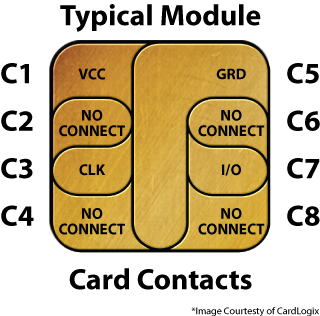 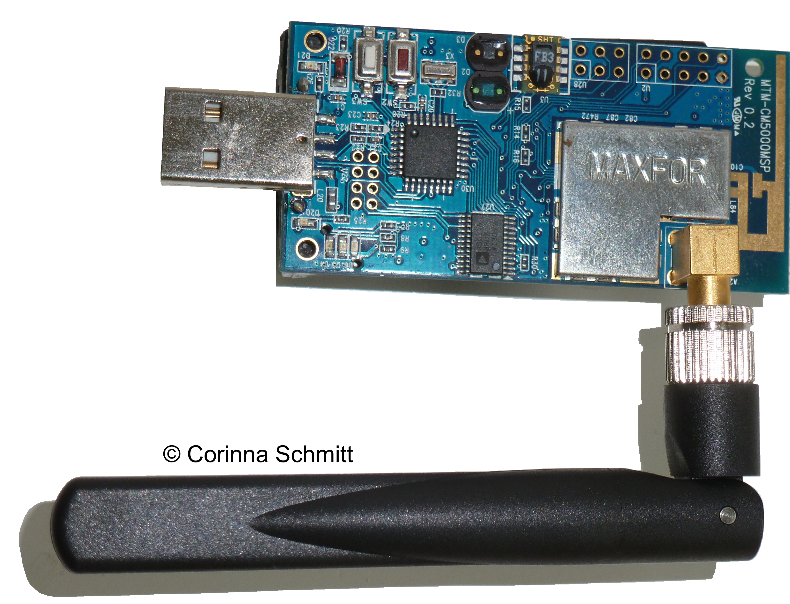 II. Software execution on main processor
I. Native support by radio module
| PA197 Crypto apects in WSN
7
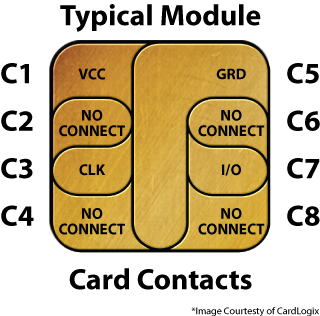 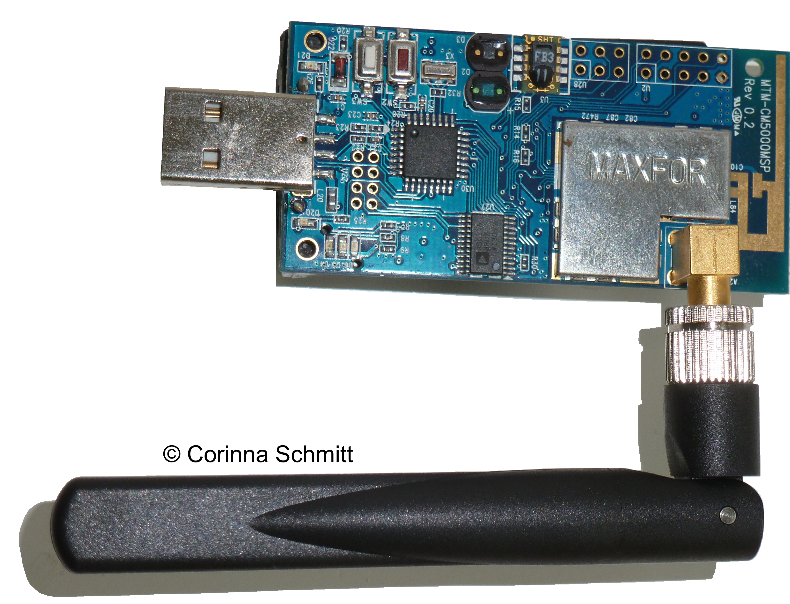 I. Crypto in radio module
| PA197 Crypto apects in WSN
8
Native cryptographic support by radio
Cryptographic functionality provided by radio module
Supported algorithms depend on used standard, only very few
Usually easy to use and transparent to developer/user
Energy efficient (ASIC)
Usually focus only on link-level security
Encryption, integrity (MAC), node authentication, key establishment
Performance matched to radio’s transmission rate
Allows for better parallelization => lower latency
Main processor not occupied with cryptographic operation
Customized crypto protocols usually not possible
| PA197 Crypto apects in WSN
9
Native cryptographic support - examples
IEEE 802.15.4 (ZigBee, AES-128b)
AES-CBC-MAC-32/64 (no encryption, 4/8B MAC)
AES-CTR (CTR mode for encryption, no MAC)
AES-CCM-32/64 (encryption + MAC)
Bluetooth LE/Smart (AES-128b, ECDH P-256)
AES-CCM (encryption + MAC)
ECDH (key establishment)
…
| PA197 Crypto apects in WSN
10
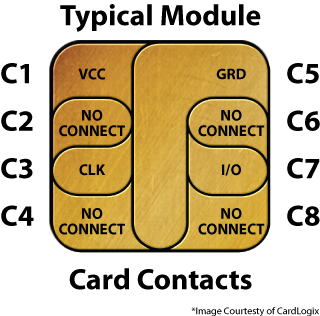 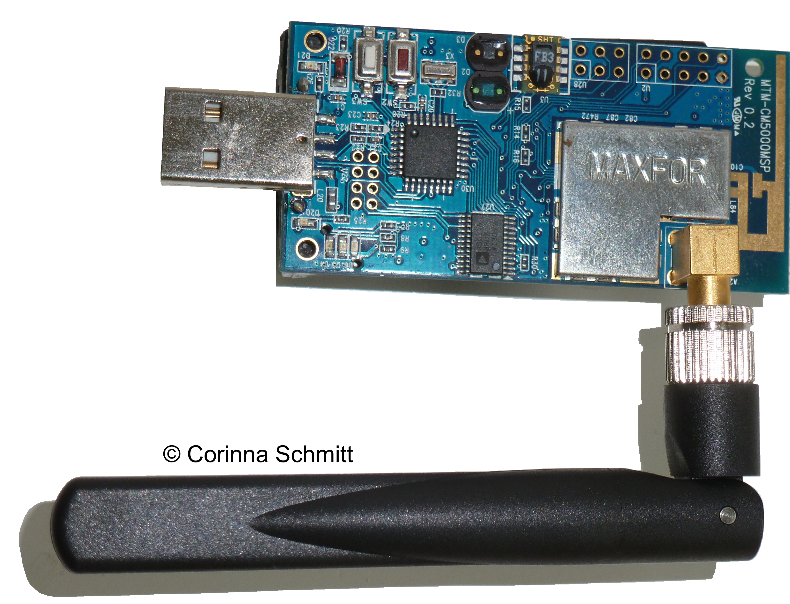 Crypto on main processor
| PA197 Crypto apects in WSN
11
Crypto on main processor
Cryptographic functionality executed on main processor
Performance highly depends on main processor 
Usually less energy efficient and possibly slower than other options
High flexibility: customized algorithms and protocols
Anything that can be compiled, fit and executed on MCU
Important parameters: code size (EEPROM), state (RAM), speed
Introduces additional latency
Main processor occupied with crypto operation, serialization
Possibility to update implementation in the field
Over-the-air (OTA) updates
Keys can be extracted after node capture 
no tamper resistance
| PA197 Crypto apects in WSN
12
Available implementations
Standalone algorithms (e.g., AES)
General-purpose libraries (mostly C)
Platform specific libraries (TinySec…)
Kernel modules (part of embedded OS)
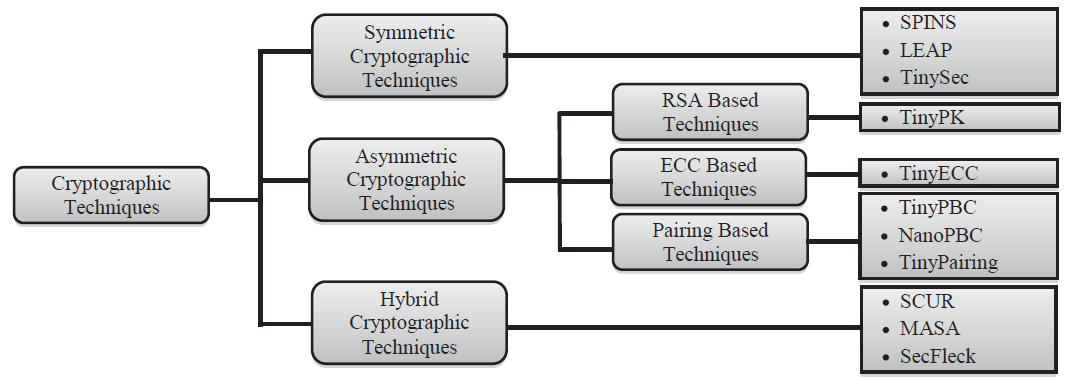 Security Frameworks for Wireless Sensor Networks-Review
Gaurav Sharma, Suman Bala, Anil K. Verma DOI: 10.1016/j.protcy.2012.10.119
| PA197 Crypto apects in WSN
13
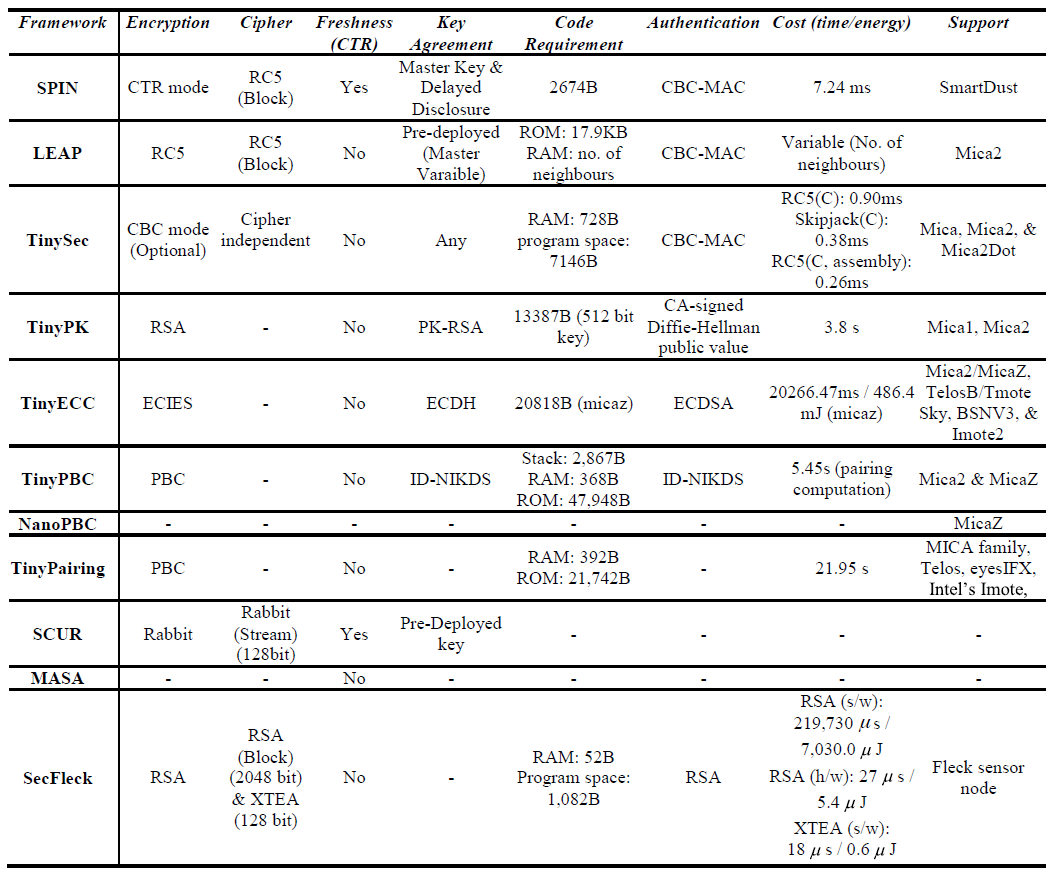 Security Frameworks for Wireless Sensor Networks-Review: G. Sharma, S. Bala, A. Verma DOI: 10.1016/j.protcy.2012.10.119
| PA197 Crypto apects in WSN
14
Modes for encryption / integrity
CBC used often in software libraries (simple)
Need for initialization vector update and synchronization
CTR mode 
possibility for precomputation => lower latency when packet arrives
No message length extension
(used also in Bluetooth LE / IEEE 802.15.4 ZigBee)
CBC-MAC - same underlying code reused
| PA197 Crypto apects in WSN
15
Initialization vector management
IV is send with every packet
Shorter than normally (e.g., 2 bytes only), ~10% overhead 
Relatively low number of messages (65k) before key update
Advantage in high packet loss environments
Example: TinySec, ZigBee
IV is kept synchronized (counter), no IV send
Resynchronization on packet loss required
Example: SPINS
Only part of IV send (last few bits)
Balance between overhead and expected number of lost packets
Example: MiniSec-U
| PA197 Crypto apects in WSN
16
SPINS/SNEP (Perrig et al., 2002)
Suite of lightweight protocols
Based on symmetric cryptography only, RC5 (stream c.)
SNEP: Sensor Network Encryption Protocol
Semantic security, Data authentication
Replay protection – synchronized counters
Freshness – weak (counter), strong (challenge)
Low communication overhead
De-facto benchmark for protocols proposed later
| PA197 Crypto apects in WSN
17
[Speaker Notes: http://users.ece.cmu.edu/~adrian/projects/mc2001/mc2001.pdf]
SPINS – energy consumption
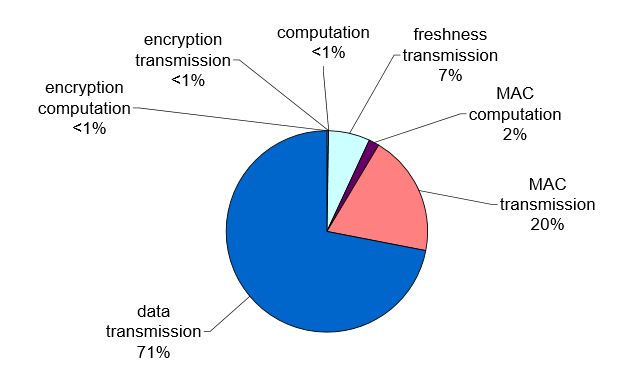 http://users.ece.cmu.edu/~adrian/projects/mc2001/mc2001.pdf
| PA197 Crypto apects in WSN
18
Asymmetric crypto – energy consumption
Significantly different ratio w.r.t. symmetric crypto
Most energy consumed by computation of operation (MCU) 
Transmission accounts only to about 1% of energy use
Even when significantly longer signature is transmitted
128B RSA signature vs. 4-8B MAC 
Overall impact on network lifetime is still very small
Relevant only to networks with high number of signed messages
More important factors are code size, state and increased probability of collision during transmission
https://www.ics.uci.edu/~steffenp/files/SASN_piotrowski.pdf
| PA197 Crypto apects in WSN
19
Authenticated Broadcast
Authenticated message to be delivered to “all” nodes
Solution1: Asymmetric crypto
Potentially high computation and transmission overhead
Solution2: Single network-wide key for MAC verification
Single compromised node => attacker can forge BS’s messages
Solution3: Unique key between every node and BS
Compromised node => only messages to this node can be forged
But separate message (or at least MAC) for every node needs to be computed and delivered (overhead)
Can we use symmetric crypto and have only single key?
| PA197 Crypto apects in WSN
20
μTesla: Authenticated Broadcast
Message broadcasted from base station with MAC
Node stores received message, but cannot verify yet
Base station later broadcasts key used for MAC (“epoch”)
Once broadcasted, nodes can verify messages from given epoch
New messages from previous epoch are not accepted any more
As MAC key for that epoch is now public
Message authentication keys form hash key chain
No need to store keys for older epochs 
Validity of MAC keys can be verified against pre-distributed root
| PA197 Crypto apects in WSN
21
Hash chains (as used in µTesla)
root = H1(H2(…HX(seed)…))
Knowledge of root will not allow to compute any Hi 
Inversion of hash function H is hard
Hi can be quickly verified against Hi-1 
Unlimited length of chain (if root is not required)
Length X chosen in advance (if root is pre-distributed)
Knowledge of seed allows to compute any chain value
Used by base station for MAC key computation
root used for verification of μTesla MAC keys
| PA197 Crypto apects in WSN
22
μTesla properties
Very low overhead (MAC/message + key/epoch)
Requires loosely synchronized clock (”epochs”) 
Robust against packet loss
Overhead independent from number of nodes
| PA197 Crypto apects in WSN
23
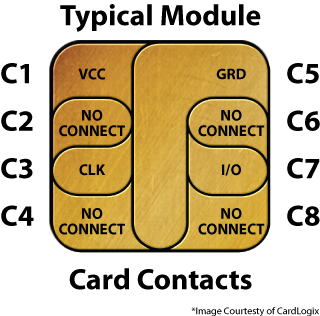 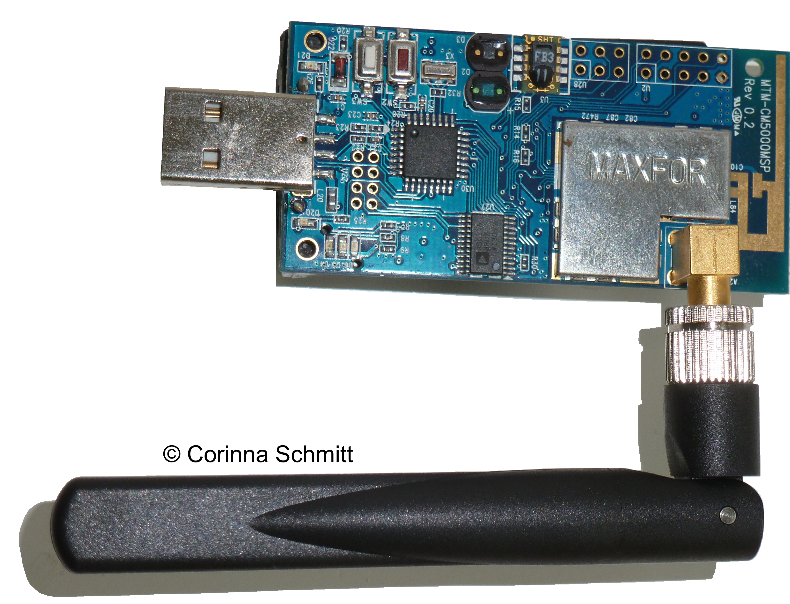 Tamper Resistant Hardware and Asymmetric crypto on WSN node
crypto co-processor
| PA197 Crypto apects in WSN
24
Cryptographic co-processor
Additional dedicated co-processor for crypto ops
Only cryptographic speedup (no tamper protection)
Also tamper protection of cryptographic secrets
Possibility to parallelize (MCU/Crypto/Radio)
Small to medium flexibility (fixed set of algorithms)
Energy efficient
E.g., cryptographic smart card provides: 
Strong tamper resistance, RSA-1024/2048, ECC…
Strong protection also for keys for symmetric crypto 
Relatively cheap ($2, Feitian A40 Infineon SLE78)
| PA197 Crypto apects in WSN
25
Smart card to sensor node connection
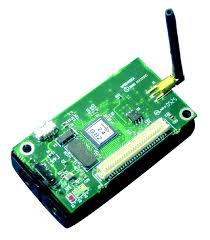 Direct connection via serial interface (UART)
Communication speed 9600 baud, APDU commands
Keys and crypto operation executed only on-card
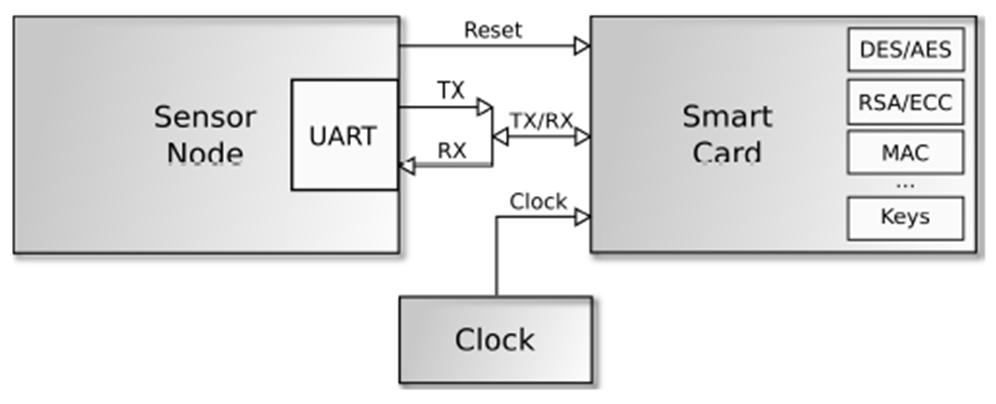 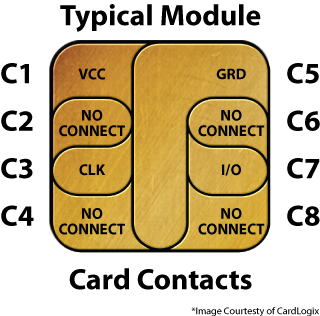 Hanáček, Nagy, Pecho: Power Consumption of Hardware Cryptography Platform for Wireless Sensor, IEEE CS, 2009, s. 6, ISBN 978-0-7695-3914-0
| PA197 Crypto apects in WSN
26
Performance with cryptographic smartcard
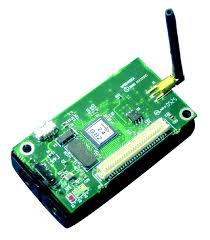 Total time = T(dataIn) + T(operation) + T(dataOut) 
Experiment: MICAz (ATmega128L), GemXpresso R4
Performance for RSA-1024b
30x faster (750ms), 27x more energy efficient (27mW)
Performance for RSA-2048b
88x faster (1900ms), 70x more energy efficient (79mW)
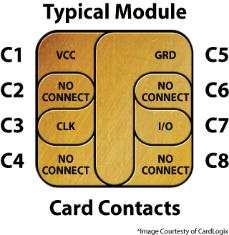 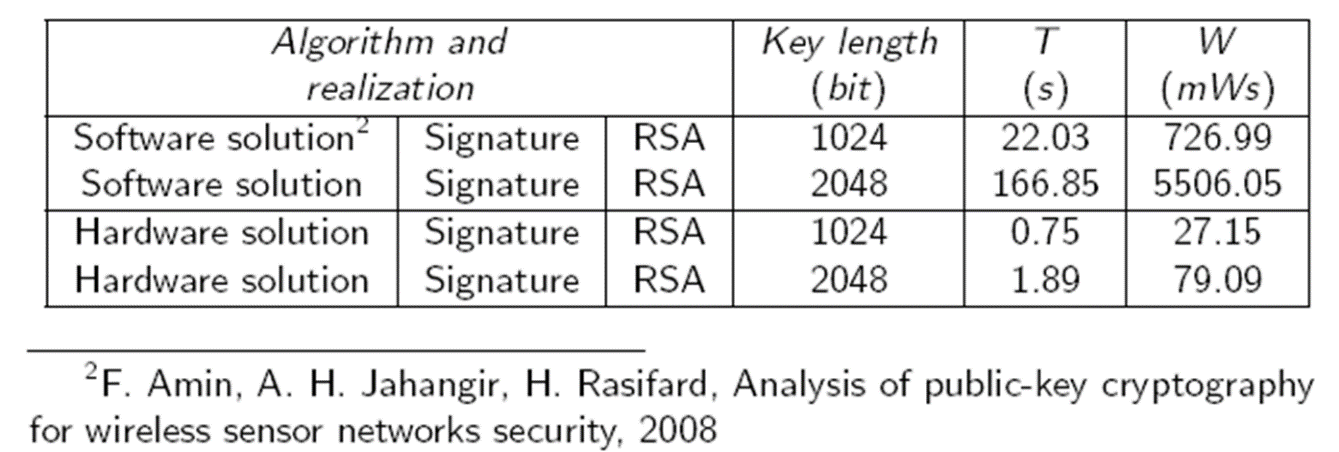 Hanáček, Nagy, Pecho: Power Consumption of Hardware Cryptography Platform for Wireless Sensor, IEEE CS, 2009, s. 6, ISBN 978-0-7695-3914-0
| PA197 Crypto apects in WSN
27
Performance with newer cards
Even faster with current cards and faster UART
9600 baud  128000 baud => 12x faster data I/O
$2 Feitian A40 smart card (Infineon SLE78)
25ms per single RSA-1024b operation
150ms per single RSA-2048b operation
Expected performance
below 50ms (440x faster) for RSA-1024 
below 200ms (900x faster) for RSA-2048 
Even cheaper and efficient ASICs available…
| PA197 Crypto apects in WSN
28
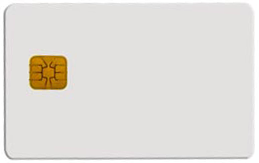 Multiple keys / engines can be stored
https://www.fi.muni.cz/~xsvenda/jcalgtest
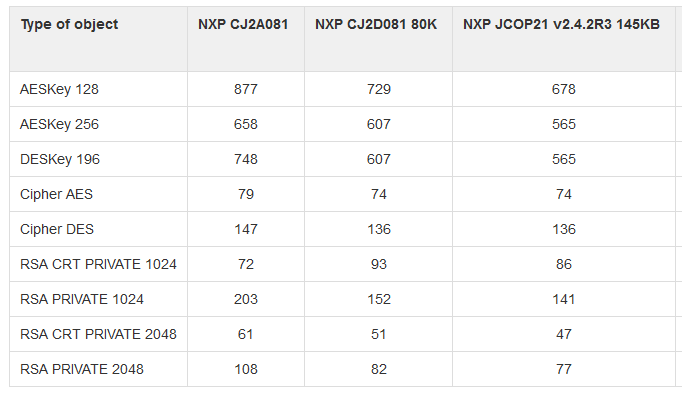 | PA197 Crypto apects in WSN
29
Wireless Sensor Networks – Key Distribution
Key Distribution
| PA197 Crypto apects in WSN
30
Problem: wide range of assumptions
Different works assume different types of WSNs
network architecture and topology
network nodes hardware and required lifetime
degree of (de)centralism, level of nodes mobility
communication medium used, quality of links
computational power, memory limitations, energy source
routing and data collection algorithms
assumptions about attacker capabilities
…
One security approach doesn’t fit all scenarios
| PA197 Crypto apects in WSN
31
Level of keys pre-distribution (I.)
No pre-distribution
all keys established after nodes are deployed
e.g., Key Infection (exchange keys in plaintext)
problem: usually assumes period of limited attacker
Fixed network wide “master” key(s)
pre-distributed keys allowing key establishment with all others
problem: very low node capture resilience
| PA197 Crypto apects in WSN
32
Fixed network wide “master” key(s)
Single master key shared by whole network
All transmission encrypted/MAC by master key
What are possible attacks?
Reuse of key for long time, no origin authentication…
Compromise of master key (node capture)
Link keys derived from master key 
linkKey = KDF(nodeID1 | nodeID2 | random)
What attacks are possible?
| PA197 Crypto apects in WSN
33
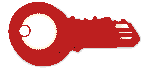 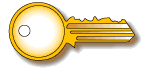 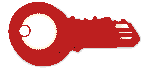 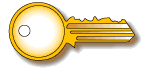 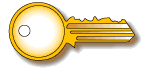 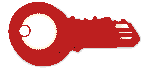 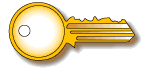 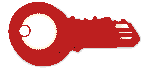 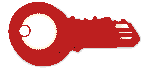 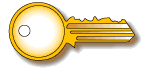 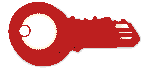 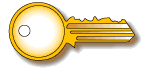 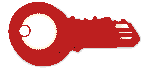 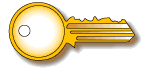 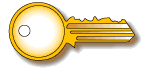 Why “Master key” pre-distribution fails
Perfect in terms of memory storage
Completely fails with single node
34
| PA197 Crypto apects in WSN
Level of keys pre-distribution (II.)
No pre-distribution
all keys established after nodes are deployed
e.g., Key Infection (exchange keys in plaintext)
problem: usually assumes period of limited attacker
Fixed network wide “master” key(s)
pre-distributed keys allowing key establishment with all others
problem: very low node capture resilience
Partial pre-distribution
not all nodes can establish key directly
e.g., probabilistic pre-distribution [EG02]
problem: node capture resiliency
| PA197 Crypto apects in WSN
35
Key pool
K3
K7
K27
K23
K16
K21
K11
K23
K53
K75
K11
K1
K8
Probabilistic key pre-distribution
Eschenauer & Gligor 2002
Elegant idea with low memory requirements
based on birthday paradox
large pool of cryptographic keys with unique IDs used

For every node prior deployment:
randomly select keys from large key pool
return selected keys back to pool
proceed with next node
K7
K3
K23
K11
K75
K23
| PA197 Crypto apects in WSN
36
K7
K3
K23
K11
K75
K23
Probabilistic key pre-distribution (2)
During neighbour discovery:
neighbours establish radio communication
nodes iterate over their keyrings for shared key(s)
if shared (by chance) key(s) are found, secure link is established
e.g., 100 keys from 10000 => 60% probability at least one key shared
Not all nodes can establish secure link
but sufficient connectivity probability can be set
Node capture resilience (NCR) is a problem
| PA197 Crypto apects in WSN
37
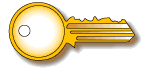 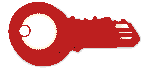 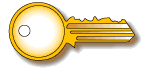 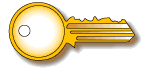 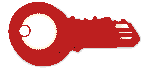 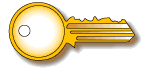 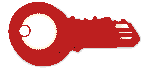 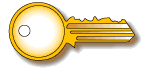 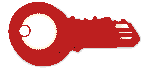 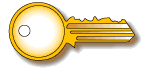 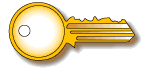 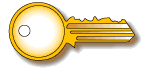 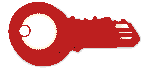 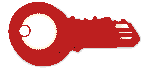 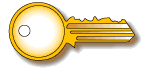 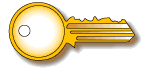 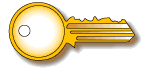 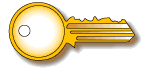 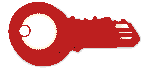 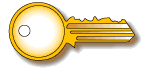 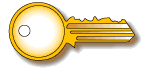 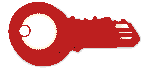 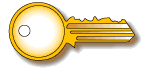 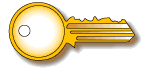 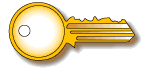 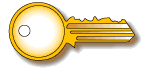 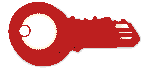 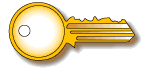 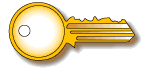 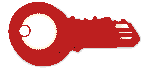 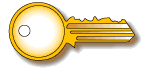 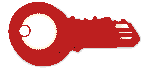 How probabilistic pre-distribution fails
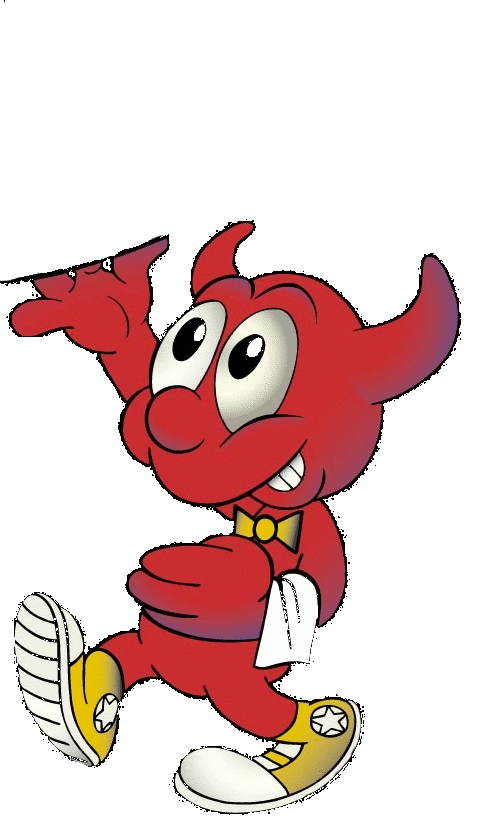 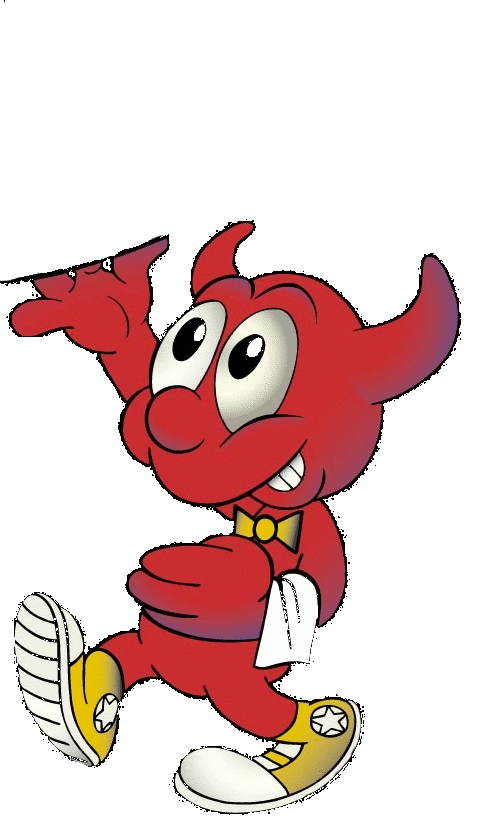 Keys from uncaptured nodes compromised as well
38
| PA197 Crypto apects in WSN
Level of keys pre-distribution (III.)
Pairwise keys (node2BS, node2node)
all nodes can establish keys if necessary
Every node to BS, every node to every node
| PA197 Crypto apects in WSN
39
Pairwise keys – every node to BS
Predistributed unique key(s) between BS and every node 
BS holds database of all keys, node holds just single key to BS 
End-to-end encryption/MAC
Intermediate nodes just forward towards BS
Low latency, memory and computation overhead (no processing on intermediate nodes)
Possibility for periodic key update
newKey = KDF(oldKey, “Periodi”), erase previous oldKey
Better than newKey=KDF(masterKey,“Periodi”) – why?
Disadvantages of scheme? 
No data aggregation, insertion of corrupted packets…
| PA197 Crypto apects in WSN
40
Pairwise keys – every node to every node
Predistributed unique key(s) between every two nodes 
Every node holds keys to all other potential neighbours 
(1MB flash storage => 65k of 16B keys)
Proper key is found and used when needed
Unused keys may be erased after neighbour discovery
When unused keys will not be necessary 
No need for a priory knowledge of network layout
Keys to not yet deployed nodes can be also included
Later redeployment of fresh nodes
Authentication between old and new nodes possible
Node capture resiliency
no keys except for compromised node are revealed
| PA197 Crypto apects in WSN
41
How “Pairwise keys” pre-distribution fails?
Only links to captured node are compromised
Key from captured node can be used everywhere
Node2
K12
K23
K24
Node1
K12
K13
K14
Node1
K12
K13
K14
Node4
K14
K24
K34
Node3
K13
K23
K34
42
| PA197 Crypto apects in WSN
Level of keys pre-distribution (2)
Pairwise keys (node2BS, node2node) 
all nodes can establish keys if necessary
Asymmetric cryptography
all nodes can establish keys if necessary
e.g., ECC, pairing-based crypto
shown to be feasible (2.5 sec verification, 20KB ROM) 
problem: revocation of compromised keys/nodes
| PA197 Crypto apects in WSN
43
Why asymmetric cryptography may fail?
Only links to captured node are compromised
High computational/transmission overhead (> 128B)
Private key from captured node can be used everywhere
Revocation is hard
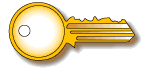 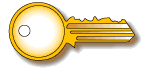 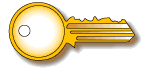 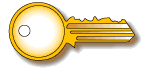 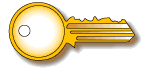 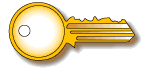 44
| PA197 Crypto apects in WSN
Level of keys pre-distribution (2)
Pairwise keys 
all nodes can establish keys if necessary
Asymmetric cryptography
all nodes can establish keys if necessary
e.g., ECC, pairing-based crypto
shown to be feasible (2.5 sec verification, 20KB ROM) 
problem: revocation of compromised keys/nodes
Central key distribution (via Base Station)
BS acts as trusted third party, centralized solution (SPINS)
problem: multi-hop communication to BS
| PA197 Crypto apects in WSN
45
How TTP distribution fails?
Every key is established via base station (good control)
Communication is multi-hop and energy expensive
Network may be temporarily disconnected
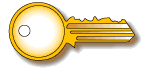 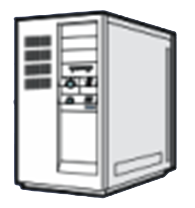 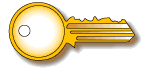 Base station
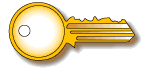 46
| PA197 Crypto apects in WSN
All approaches vulnerable to some extend.
What should we do with partial compromise?
Partial compromise
| PA197 Crypto apects in WSN
47
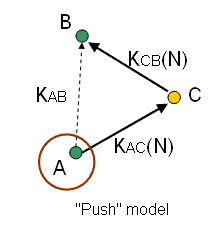 Secrecy amplification protocols
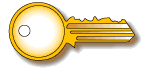 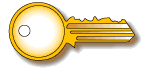 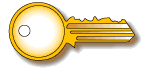 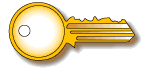 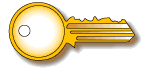 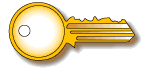 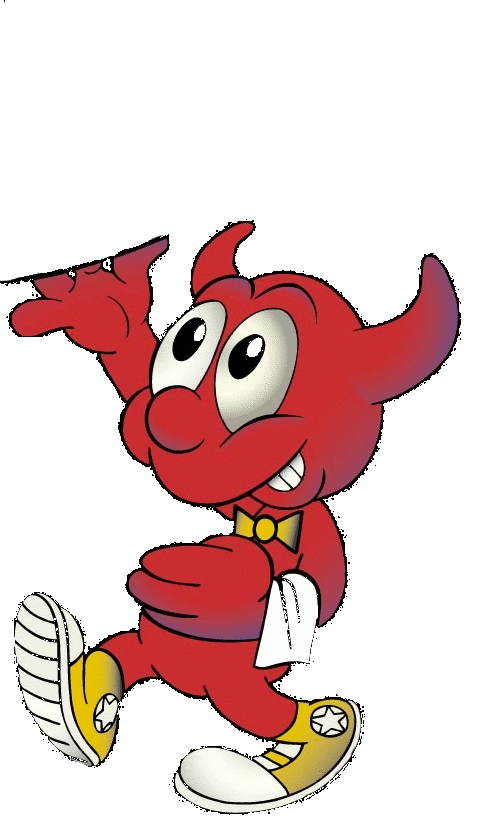 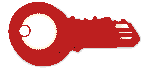 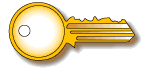 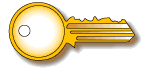 | PA197 Crypto apects in WSN
48
Secrecy amplification protocols
Additional protocol executed atop of distributed keys
network partially compromised after some attack
some link keys known to attacker (eavesdropped, captured)
Secrecy amplification is able to secure previously compromised link(s)
transport of fresh link key over secure path
success depends on compromise pattern
Protocol can be executed even when information about compromise is not available
old and new key is combined
49
PUSH
PULL
| PA197 Crypto apects in WSN
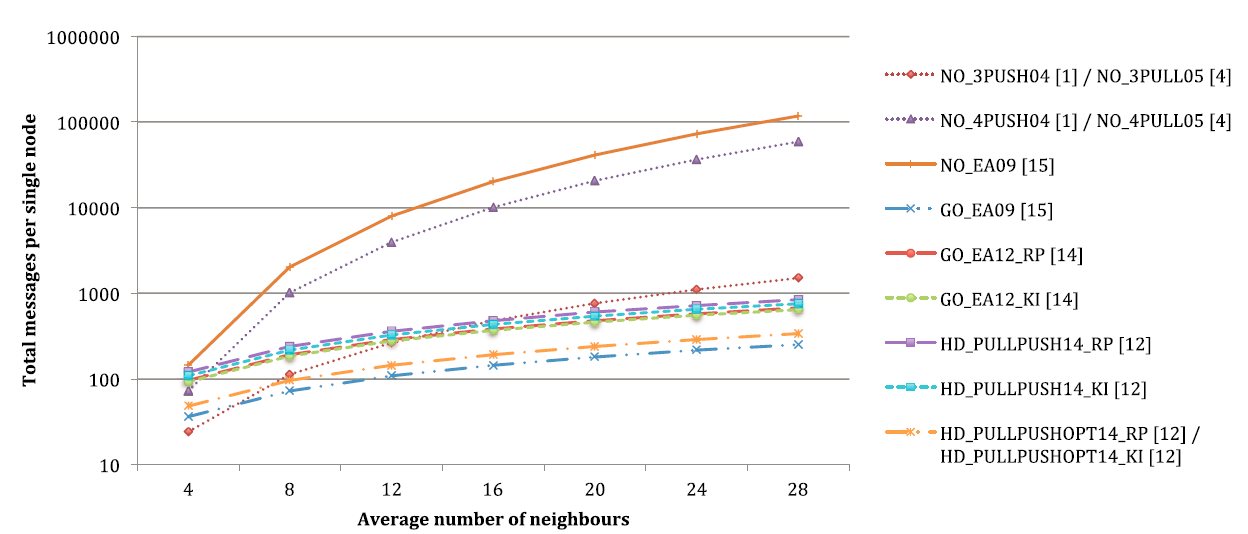 Comparison: total success rate
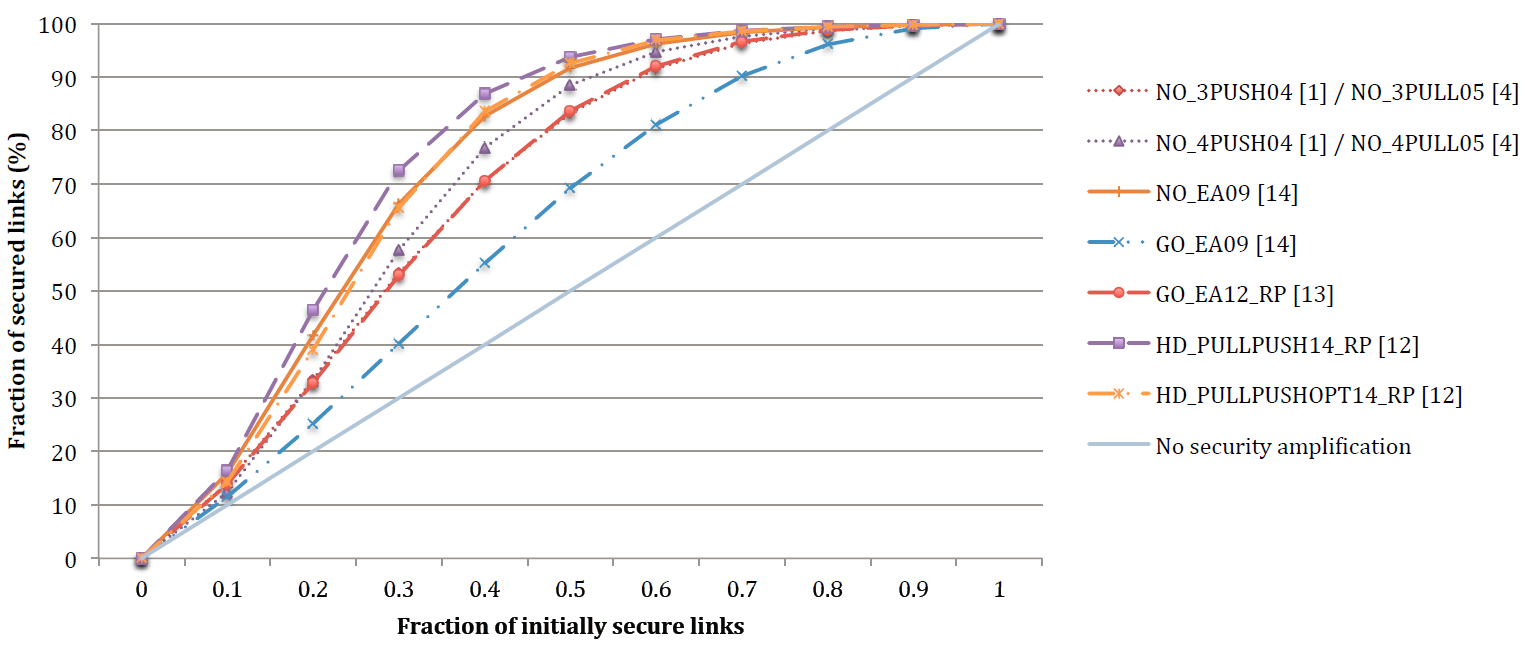 Avg 7.5 neighbours
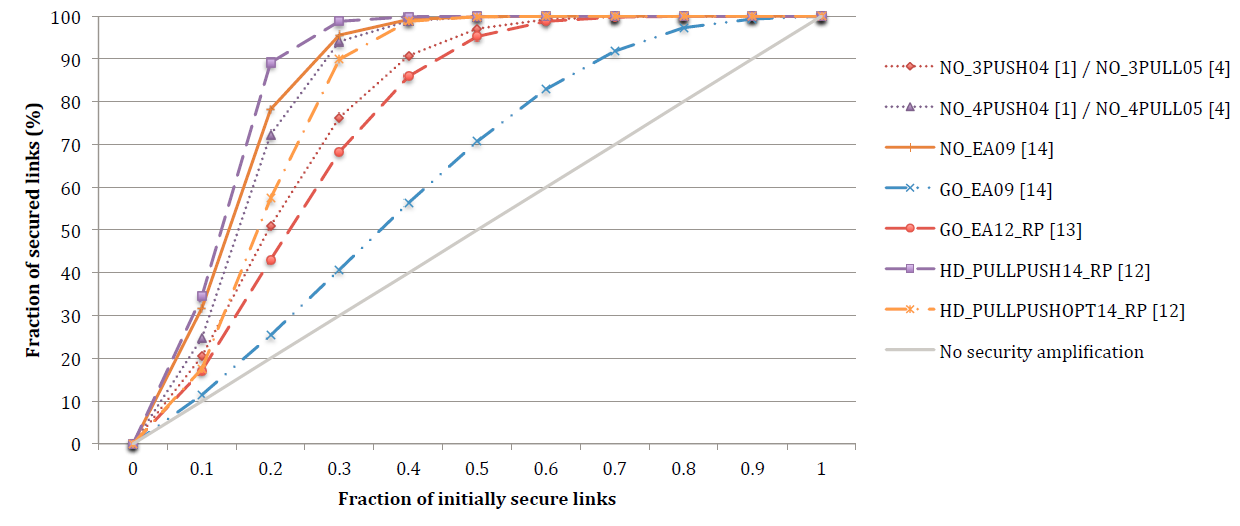 Avg 20.3 neighbours
before SA: 60 % secure
after SA: 97 % secure
Depending on network density, up to 30 %  95 %
| PA197 Crypto apects in WSN
50
[Speaker Notes: Great improvement, but for what price? And what is important currency in battery-powered networks? Number of messages -> Energy]
Main advantages of secrecy amplification
Is preventive measure (no detection/reaction)
Can work in (partially) compromised environment
Work with different underlying (pre)distributions
Are introducing secrets (keys) usable only locally
Can be (automatically) parameterized/optimized
Can run continuously – attacker must maintain its presence   

Survey: http://www.crcs.cz/papers/wistp2015
| PA197 Crypto apects in WSN
51
Hybrid SA - prototype implementation
TelosB hardware platform with the TinyOS 2.1.2 operating system
Three different roles:
master: being node NC 
slave: being node NP
forwarder: being intermediate node
Six phases executed in parallel
discovery of radio distance to neighbors
measured distances broadcast
computation of mapping to real nodes
execution of hybrid protocol
verification of shared sub-keys transmitted
combination of all sub-keys with existing link key
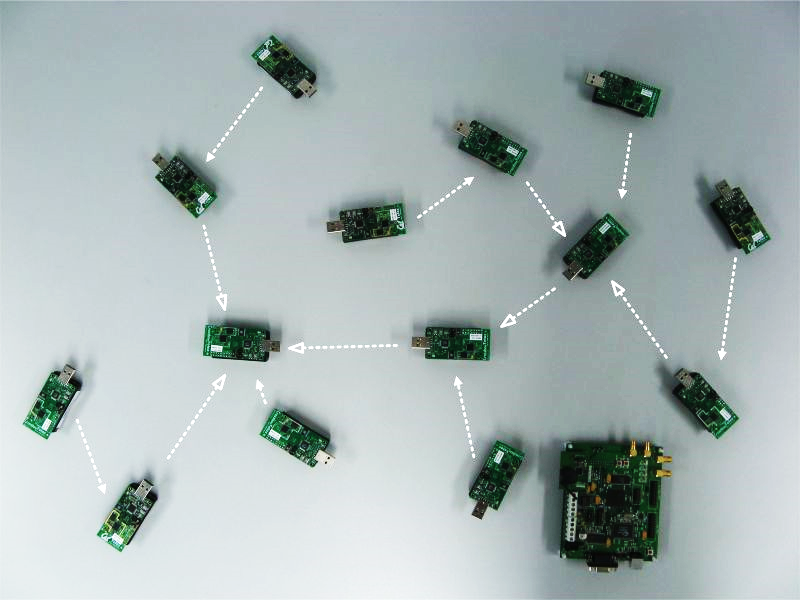 | PA197 Crypto apects in WSN
52
Practical implementation – results
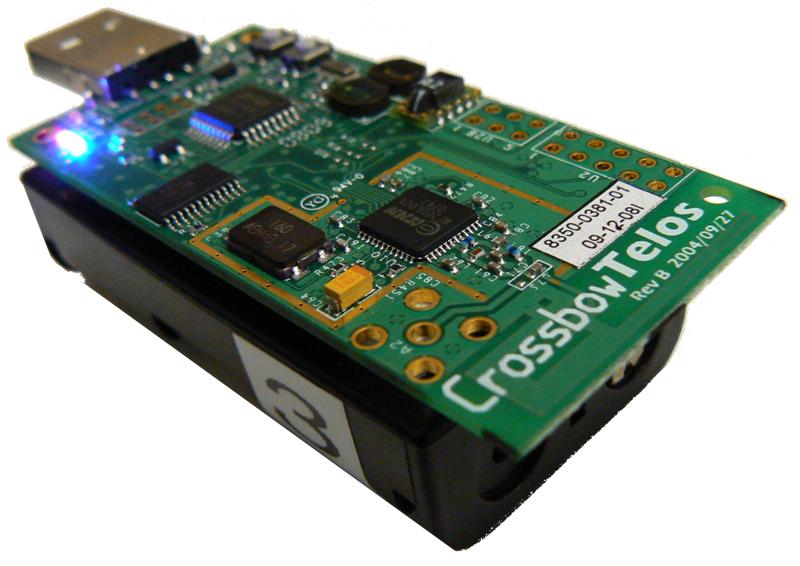 Scenario: 10 neighbours on average
Hybrid secrecy amplification protocol
TinyOS 2.1.2 implementation
< 500B RAM (peak usage, reusable later), ~3KB code
Seconds to minutes to reliably map radio propagation
highly depends on surrounding noise, etc.
~1 KB of payload is transmitted during whole secrecy amplification phase (by every node)
1 second worth local computation
1-10 seconds to transmit all amplification messages
| PA197 Crypto apects in WSN
53
https://github.com/crocs-muni/WSNProtectLayer
Case study: wsnProtectLayer
| PA197 Crypto apects in WSN
54
Scenario 1 - Warehouse
Monitored devices with RFID-based radio tags 
Tracking of person movement
Static routes
Long-living network
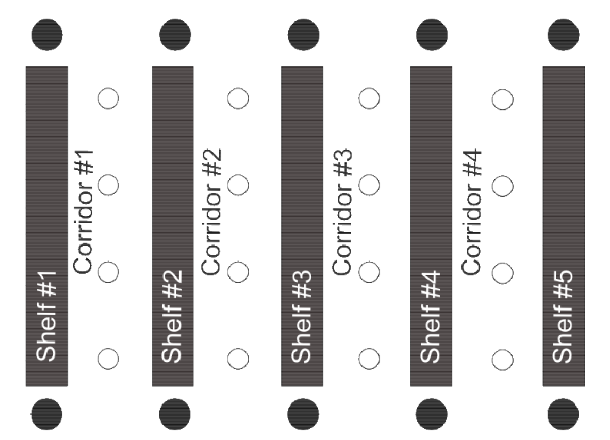 | PA197 Crypto apects in WSN
55
Scenario 2 – Police unit
Defense of central point (base station)
Detection of moving attacker
Reporting of moving policeman
Jamming detection
Dynamic routes
Short-living network
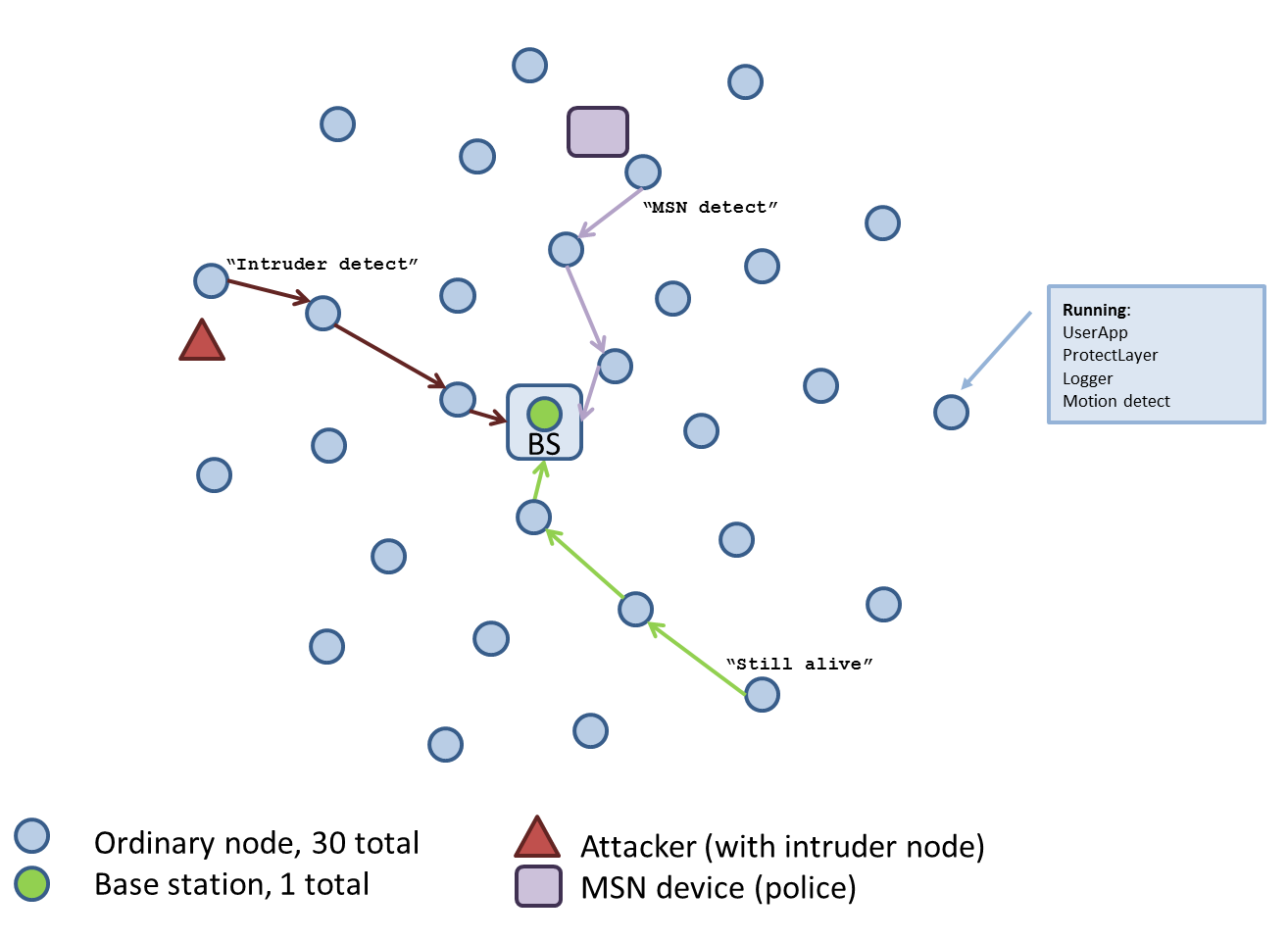 | PA197 Crypto apects in WSN
56
Scenario 3 – Building monitoring
Tracking of selected person movement
Multiple levels of privacy protection
Static routes
Long-living network
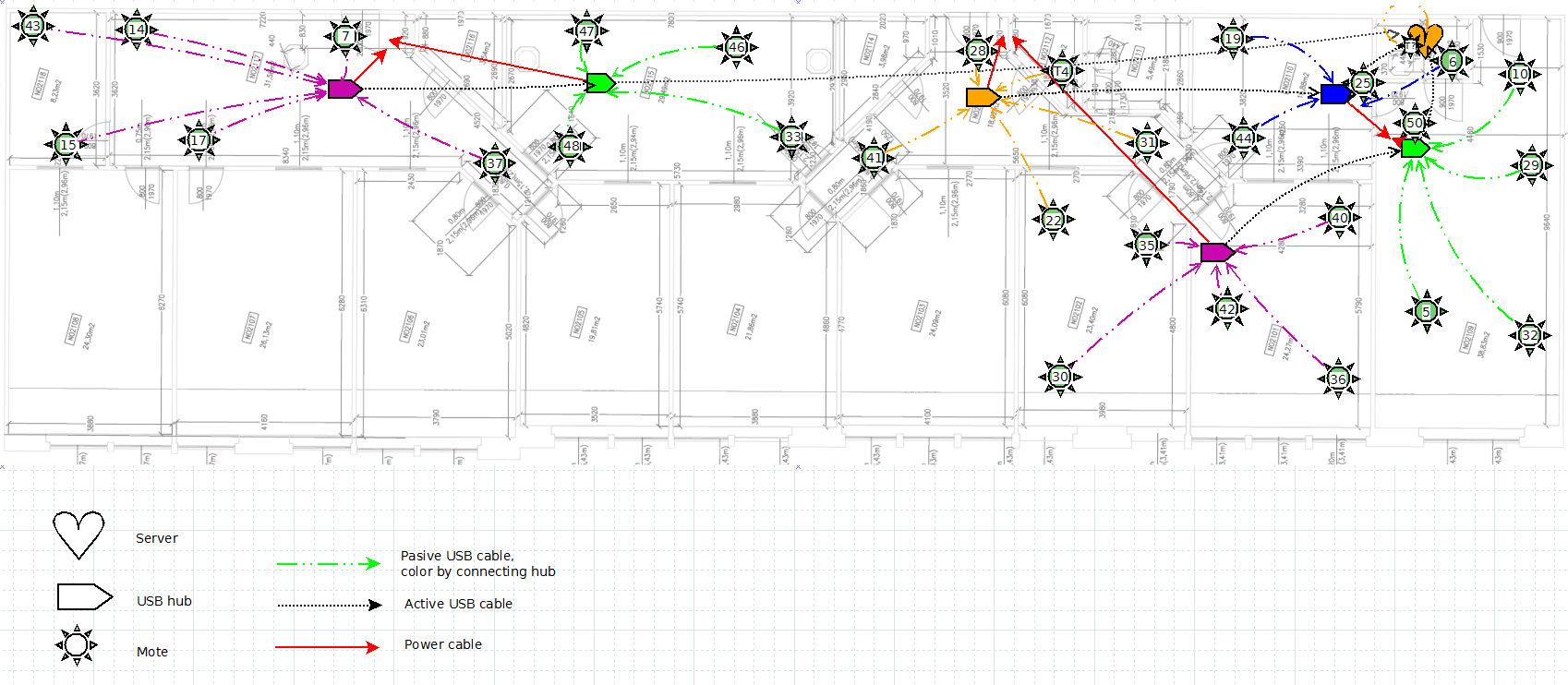 | PA197 Crypto apects in WSN
57
Attacker models assumed
Local / global passive eavesdropping
Packet capture, traffic analysis
Active attacker manipulating traffic
Packet dropping, injection, jamming 
Active attacker capturing nodes
And extracting cryptographic keys
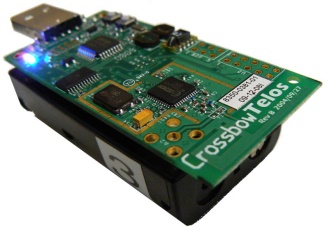 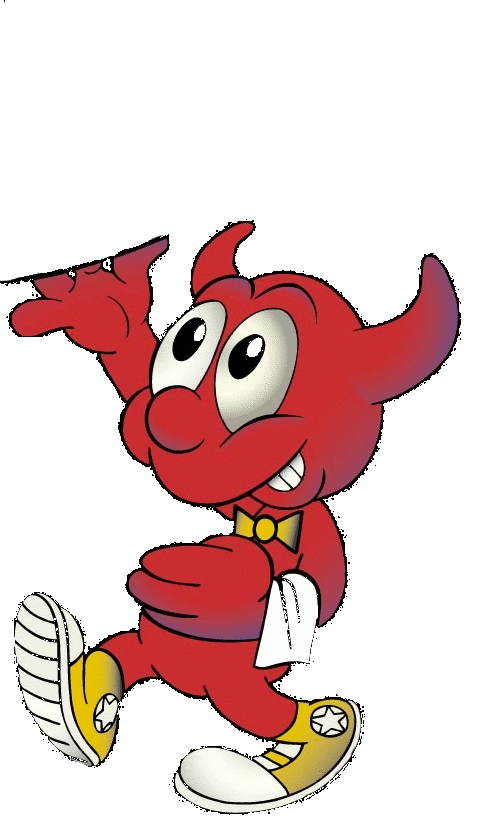 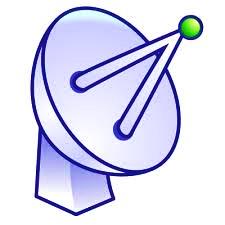 | PA197 Crypto apects in WSN
58
Core architecture components
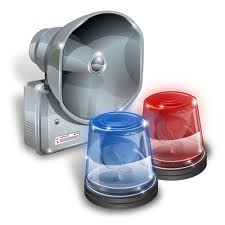 Intrusion detection component
Distributed packet dropper and jamming detection
Local neighbour reputation metric
Base station notified when misbehaving node is detected
Privacy protection component
4 levels of protection, controlled by authenticated broadcast
Open communication
Message integrity and authentication
Packet encryption
Traffic analysis-resistant phantom routing
Key management component
Cryptographic key distribution and establishment (node, base stations)
Cryptographic services for other components
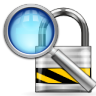 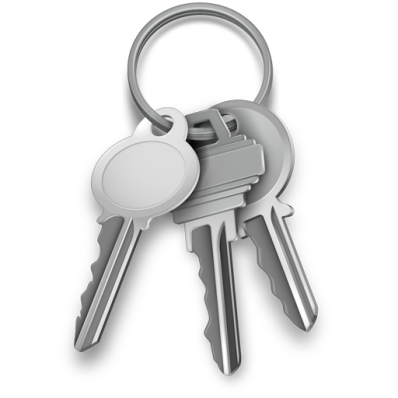 | PA197 Crypto apects in WSN
59
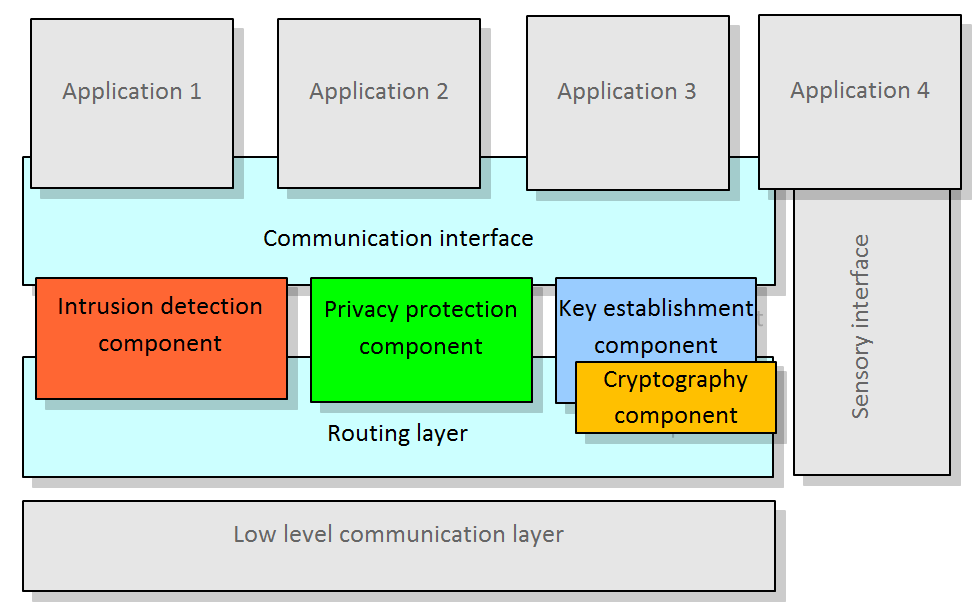 | PA197 Crypto apects in WSN
60
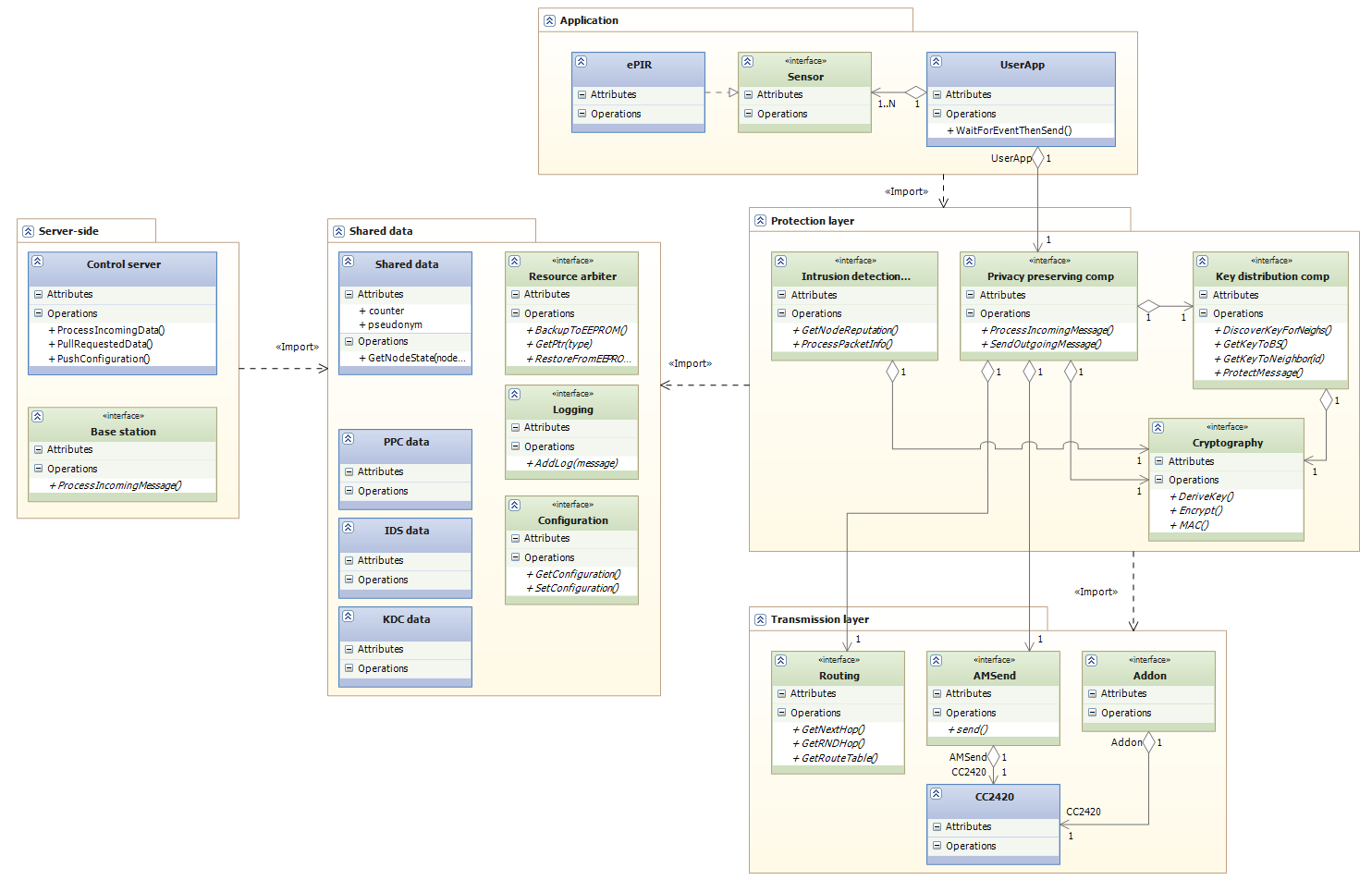 Architecture
Original user application
ProtectLayer middleware
Server control
AM Radio module
Node persistent state
| PA197 Crypto apects in WSN
61
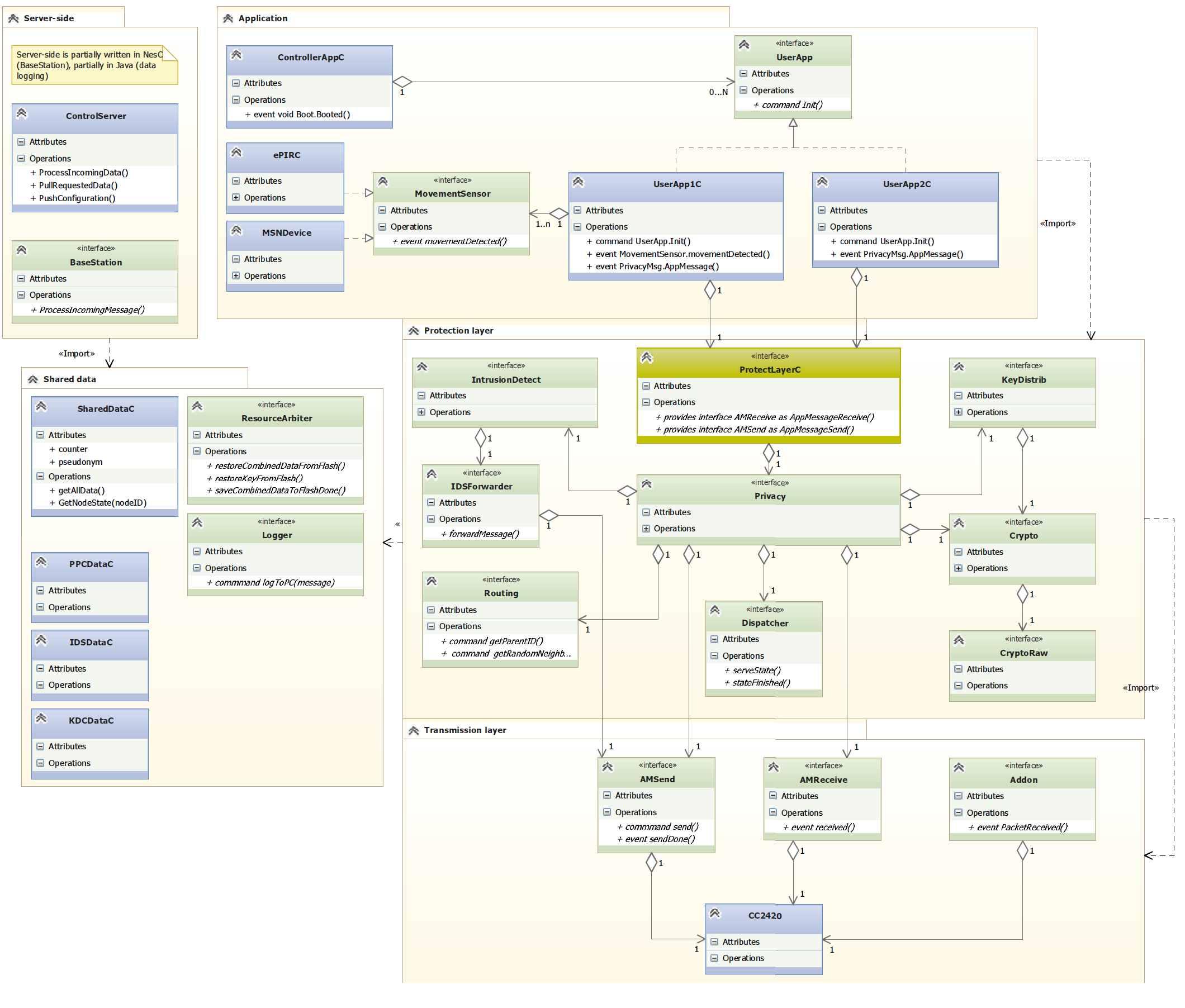 | PA197 Crypto apects in WSN
62
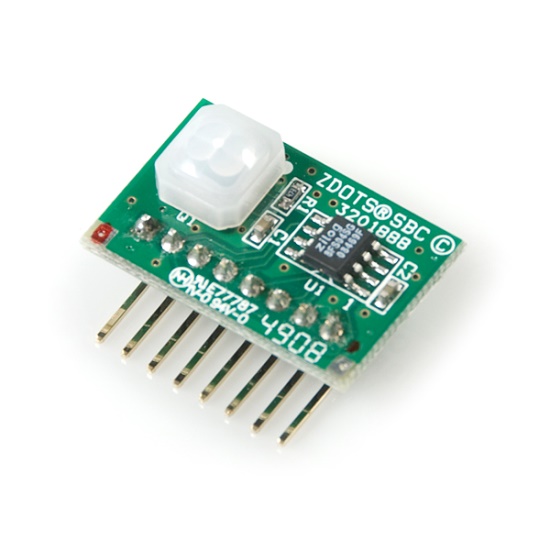 Zilog ePIR
Hardware used, testbed
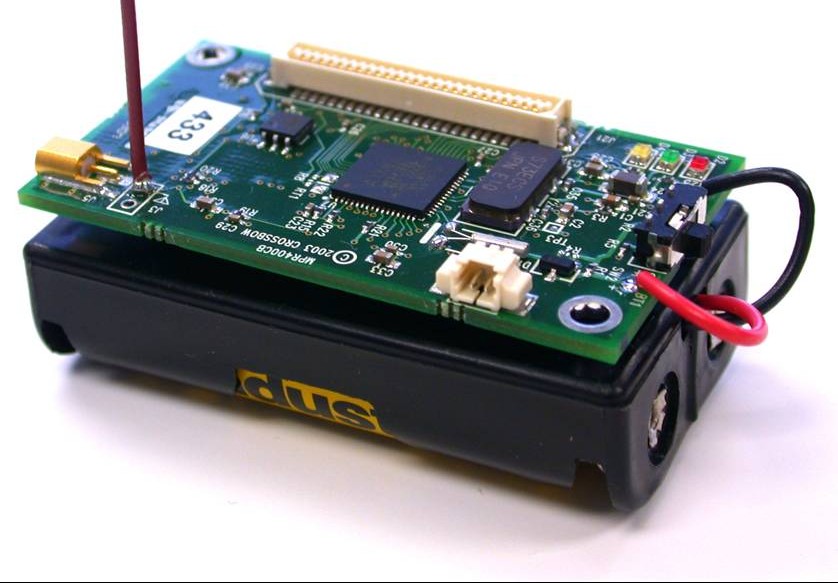 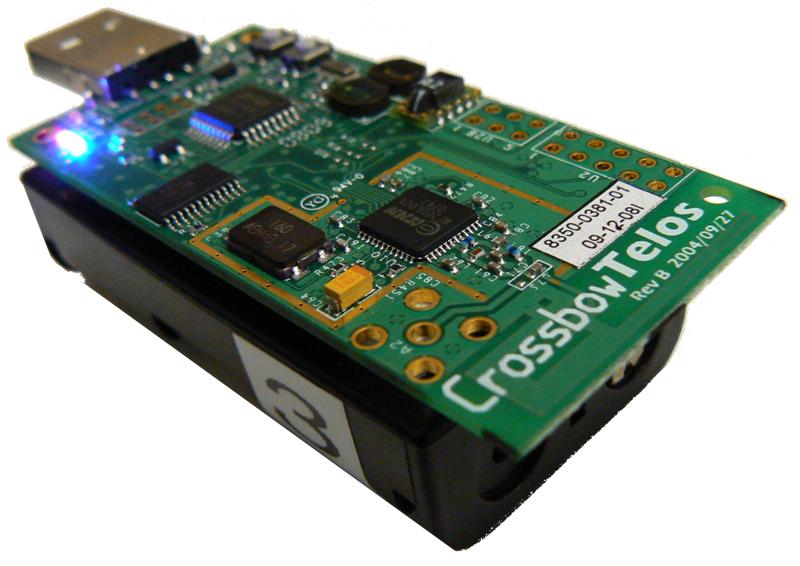 RFID reader 125kHz
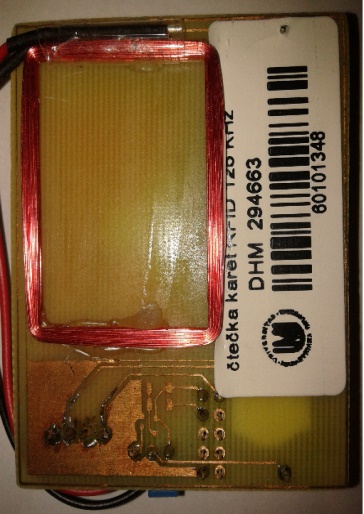 Crossbow TelosB
Crossbow MICAz
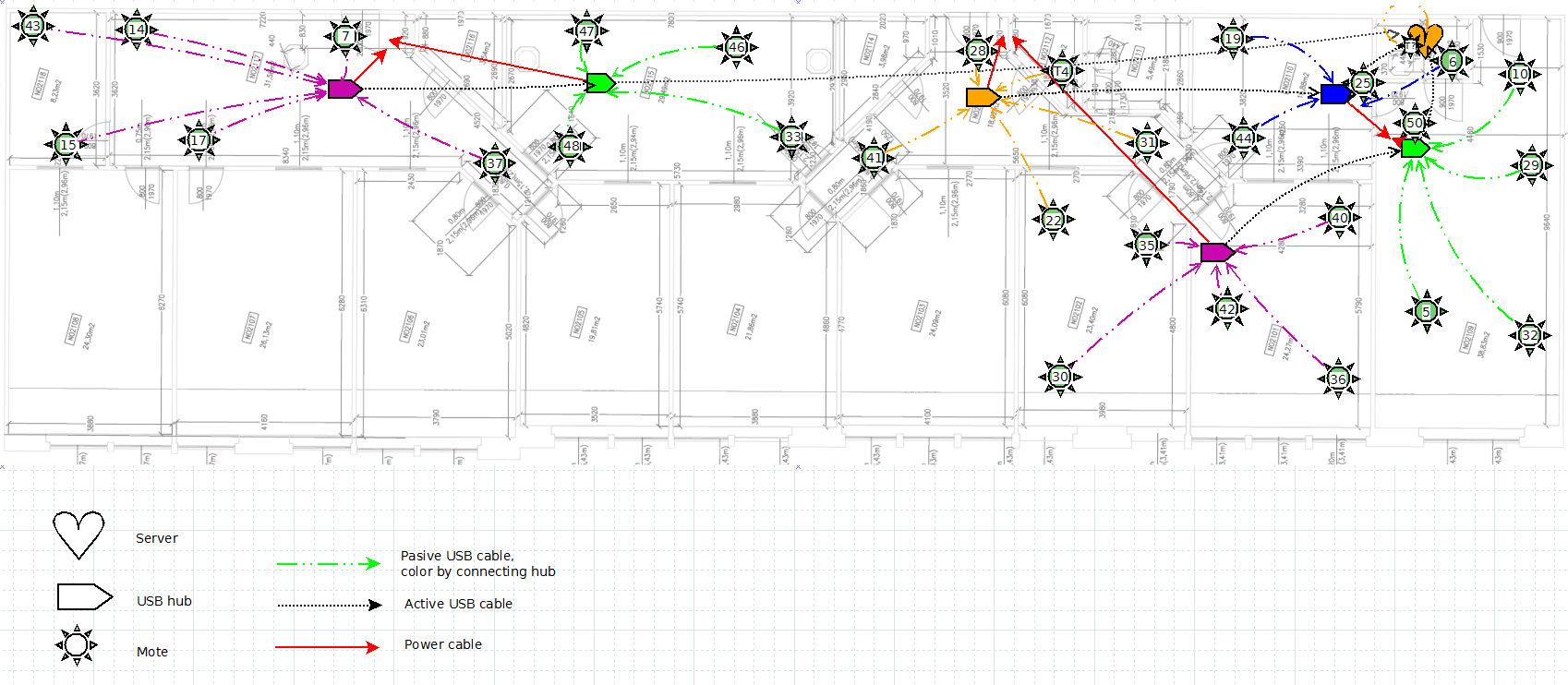 Laboratory testbed
| PA197 Crypto apects in WSN
63
Wiring Blink2Radio @ ProtectLayer…
configuration BlinkToRadioAppC {
}
implementation {
  components MainC;
  components LedsC;
  components BlinkToRadioC as App;
  components new TimerMilliC() as Timer0;
  components new TimerMilliC() as InitTimer; 
  
  ---> Original Components
  components ActiveMessageC;
  components new AMSenderC(AM_BLINKTORADIO);
  components new AMReceiverC(AM_BLINKTORADIO);
  
  ---> Replaced by new ProtectLayerC   

  // Basic components wiring   
  App.Boot -> MainC;
  App.Leds -> LedsC;
  App.Timer0 -> Timer0;
  App.InitTimer -> InitTimer;
 
  ---> Original wirings 
  App.Packet -> AMSenderC;
  App.AMPacket -> AMSenderC;
  App.AMControl -> ActiveMessageC;
  App.AMSend -> AMSenderC;
  App.Receive -> AMReceiverC;
  
  ---> Replaced by new one to ProtectLayerC
 
}
configuration BlinkToRadioAppC {
}
implementation {
  components MainC;
  components LedsC;
  components BlinkToRadioC as App;
  components new TimerMilliC() as Timer0;
  components new TimerMilliC() as InitTimer; 
  


  components ProtectLayerC;
  
  


  // Basic components wiring   
  App.Boot -> MainC;
  App.Leds -> LedsC;
  App.Timer0 -> Timer0;
  App.InitTimer -> InitTimer;

  
  App.Packet -> ProtectLayerC.Packet; 
  App.AMControl -> ProtectLayerC.AMControl;
  App.AMSend -> ProtectLayerC.AMSend;
  App.Receive -> ProtectLayerC.Receive;



}
| PA197 Crypto apects in WSN
64
Police scenario
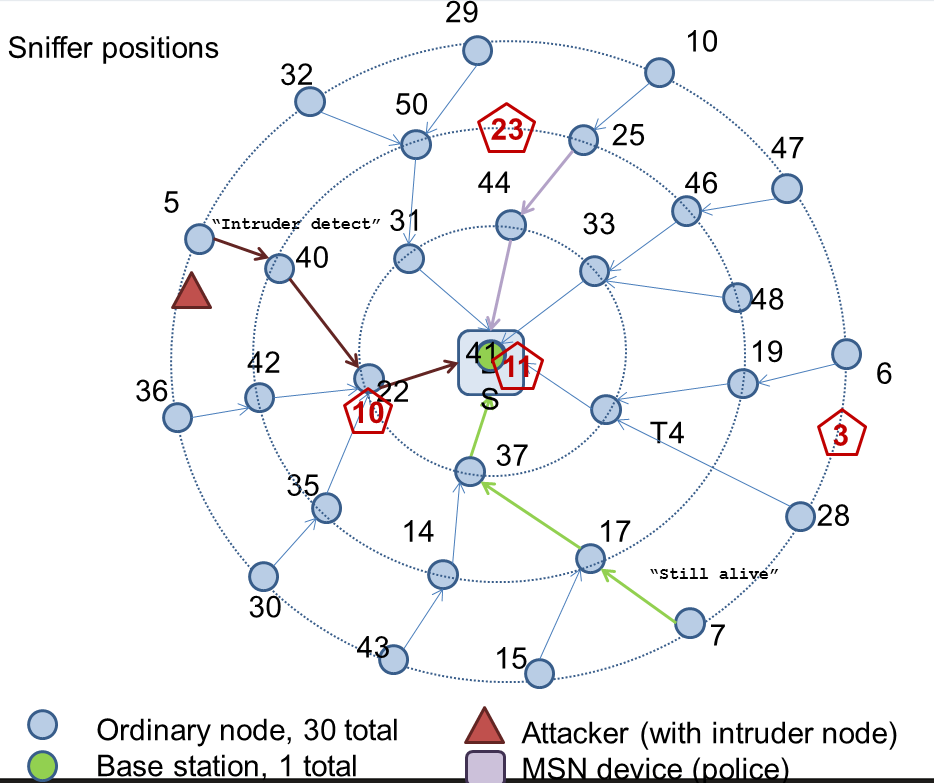 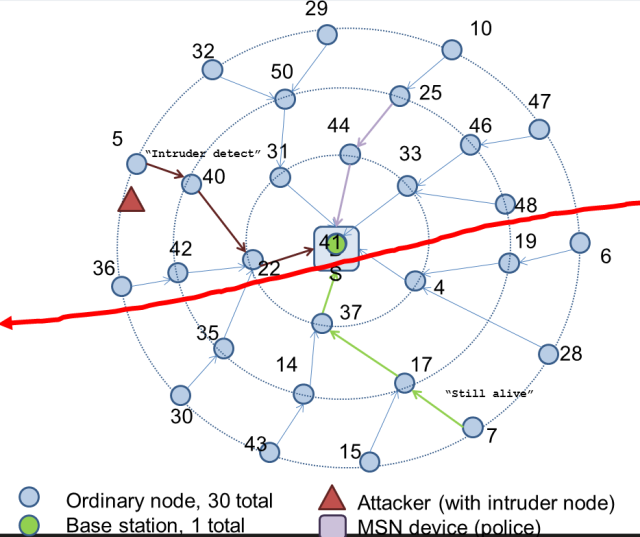 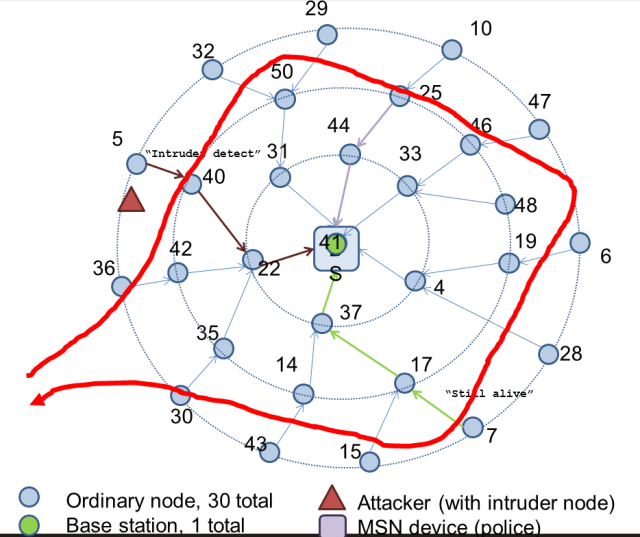 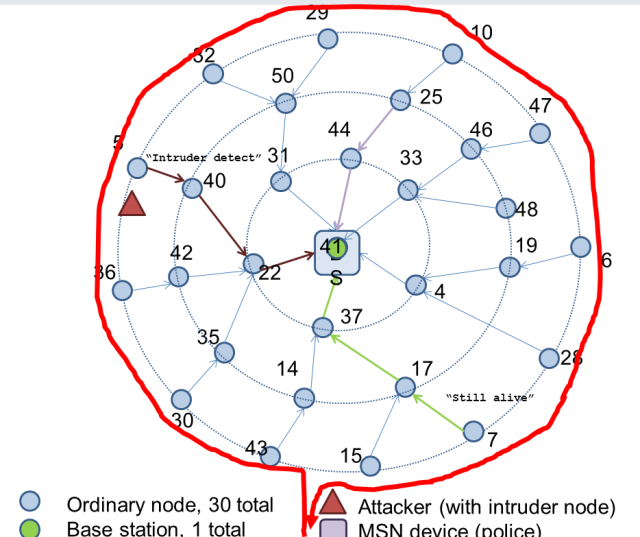 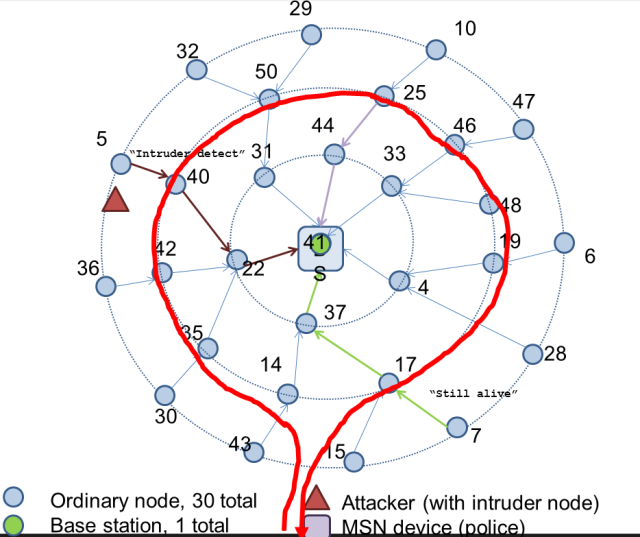 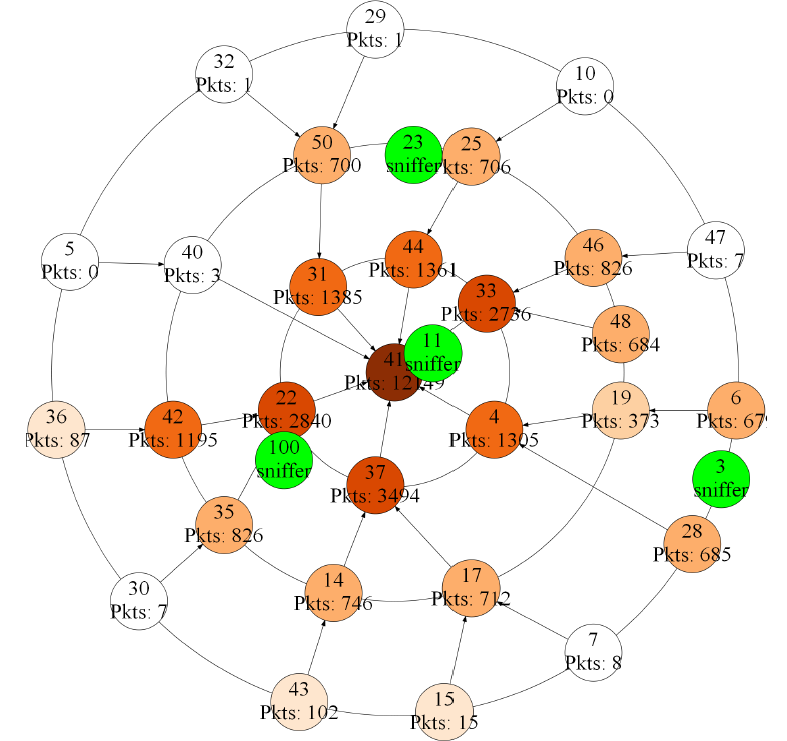 | PA197 Crypto apects in WSN
65
Try it!
TinyOS 2.x-based (TelosB nodes used)
Václav MATYÁŠ, Petr ŠVENDA, Andriy STETSKO, Dušan KLINEC, Filip JURNEČKA a Martin STEHLÍK. WSNProtectLayer – security middleware for wireless sensor networks. Securing Cyber-Physical Systems. USA: CRC Press, 2015. s. 119-162, 44 s. CRC Press. ISBN 978-1-4987-0098-6.
https://github.com/crocs-muni/WSNProtectLayer
| PA197 Crypto apects in WSN
66
Summary
Common security protocols often cannot be used
Preference for symmetric crypto-only solutions
Low transmission overhead important due to energy
Key distribution is (as usual) critical factor
Partial compromise should be anticipated
And protocols designed to be able to cope with it
Mandatory reading
A. Perrig et al: SPINS: Security Protocols for Sensor Networks
https://users.ece.cmu.edu/~adrian/projects/mc2001/mc2001.pdf
| PA197 Crypto apects in WSN
67